Les 6
Mooi boek
Doel van de les:
> Ik kan voorspellen op basis van wat ik al weet.
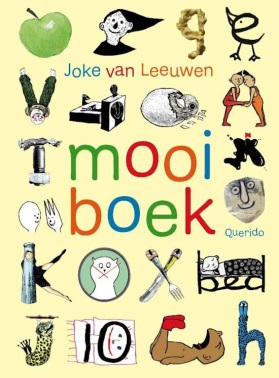 Copyright ©Success for All. Alle rechten voorbehouden
Les 6
Mooi boek
Stap 1: Woorden van de week
het kunstje
de hersens
het bestaan
verbaasd
het kalfje
huppelen
de struiken
de vacht
de kever
de toren
het uitzicht
verwachten
Zelf	Schrijf de woorden op in de woordenlijst


	15 minuten


Klaar?	Klaaropdracht les 6
	Woordbon schrijven
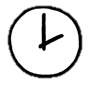 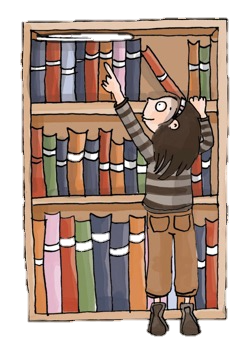 Copyright ©Success for All. Alle rechten voorbehouden
Les 6
Mooi boek
Stap 4: Verhelderen met je maatje
Stap 2: Voorspellen
Maatje	Memo’s bespreken
	Moeilijke woorden overhoren
	
	5 minuten
Team	Teamantwoord

	5 minuten
	
Klaar?	Woorden van de week
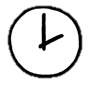 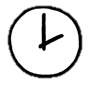 Stap 3: Lezen en verhelderen
Stap 5: Duolezen en verhelderen met team
Zelf	Lees bladzijde 44 t/m 46 
	en bladzijde 50 t/m 52
	
	10 minuten

Klaar?	Klaaropdracht les 6
	Schrijf een woordbon
Maatje	Duolezen 
	bladzijde 50 t/m 52
		
Team	Woorden verhelderen
	bladzijde 44 t/m 46 		en 50 t/m 52

	5 minuten
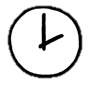 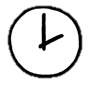 Copyright ©Success for All. Alle rechten voorbehouden
Les 6
Mooi boek
Stap 6: Terugblik en vooruitblik
Terugblik
> Samenwerken.
> Woorden van de week
> Voorspellen
> Punten en feedback

Vooruitblik
> Samenvatten 
> Woorden van de week
> Lezen en verhelderen
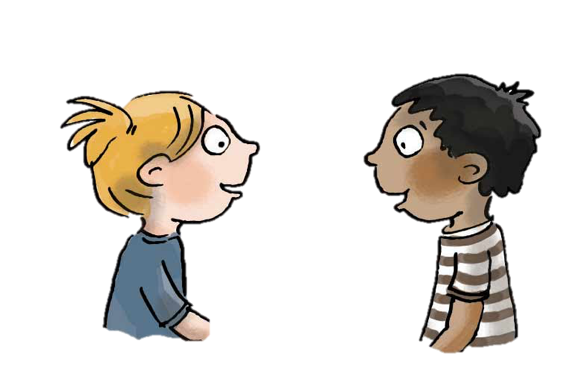 Copyright ©Success for All. Alle rechten voorbehouden
Les 7
Mooi boek
Doel van de les:
> Ik kan een deel van de tekst samenvatten.
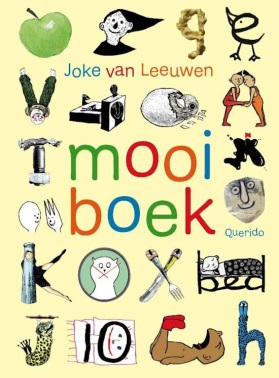 Copyright ©Success for All. Alle rechten voorbehouden
Les 7
Mooi boek
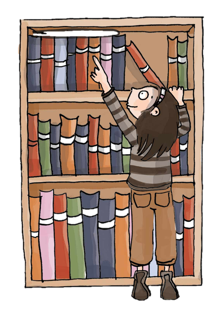 Stap 1:	Woorden van de week



Stap 2:	Samenvatten




Stap 3:	Lezen en verhelderen
Maatje	Bespreken woorden 5 t/m 8

Klaar?	Klaaropdracht les 7
Team	Teamantwoord

	5 minuten
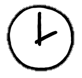 Zelf	Lees bladzijde 54 t/m 59

	10 minuten

Klaar?	Klaaropdracht les 7
	Schrijf een woordbon
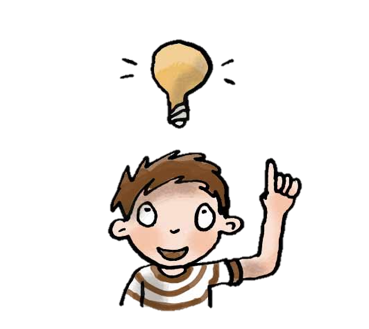 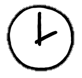 Copyright ©Success for All. Alle rechten voorbehouden
Les 7
Mooi boek
Stap 4: Verhelderen met je maatje
Stap 6: Terugblik en vooruitblik
Maatje	Memo’s bespreken
	Moeilijke woorden overhoren
			
Klaar?	Schrijf een woordbon
	Klaaropdrachten
Terugblik
> Woorden van de week
> Samenvatten 
> Lezen en verhelderen
> Punten en feedback

Vooruitblik
> Woorden van de week
> Lezen en verhelderen
Stap 5: Duolezen en verhelderen met team
Maatje	Duolezen
	bladzijde 54 t/m 56
		
Team	Woorden verhelderen
	bladzijde 54 t/m 59

	5 minuten
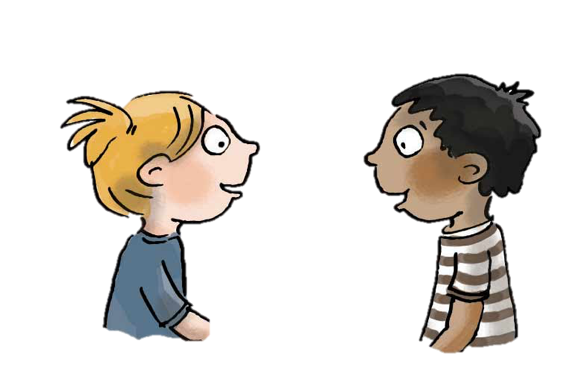 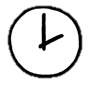 Copyright ©Success for All. Alle rechten voorbehouden
Les 8
Mooi boek
Doel van de les:
> Ik ken de betekenis van de woorden van de week.
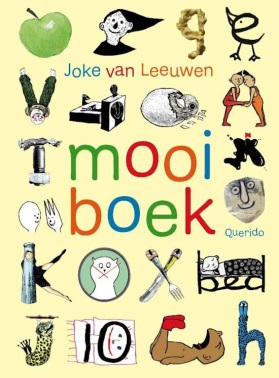 Copyright ©Success for All. Alle rechten voorbehouden
Les 8
Mooi boek
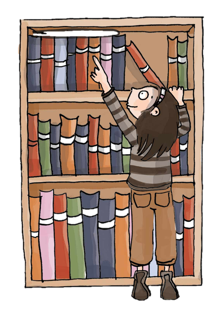 Stap 1:	Woorden van de week




Stap 2:	Lezen en verhelderen







Stap 3:	Verhelderen met je maatje
Maatje	Bespreken woorden 9 t/m 12

Klaar?	Klaaropdracht les 8
Zelf	Lees bladzijde 68 t/m 76

	10 minuten

Klaar?	Klaaropdracht les 8
	Schrijf een woordbon
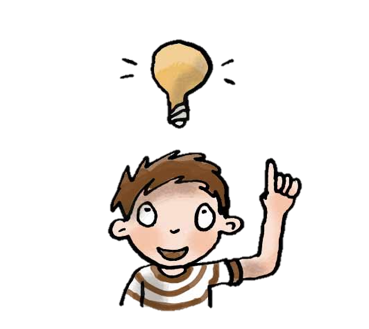 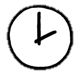 Maatje	Memo’s bespreken
	Moeilijke woorden overhoren
			
	10 minuten
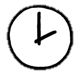 Copyright ©Success for All. Alle rechten voorbehouden
Les 8
Mooi boek
Stap 4: Duolezen en verhelderen met team
Stap 6: Terugblik en vooruitblik
Maatje	Duolezen 
	bladzijde 74 en 75
		
Team	Woorden verhelderen
	bladzijde 68 t/m 76

	10 minuten
Zelf	Kopieerblad les 8
	
	5 minuten


Terugblik
> Woorden van de week
> Lezen en verhelderen
> Punten en feedback


Vooruitblik
> Toets
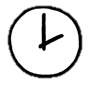 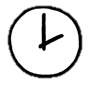 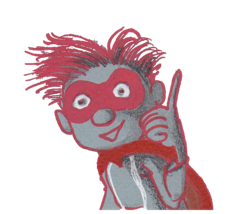 Copyright ©Success for All. Alle rechten voorbehouden
Les 9
Mooi boek
Doel van de les:
> Ik kan informatie uit een tekst halen.
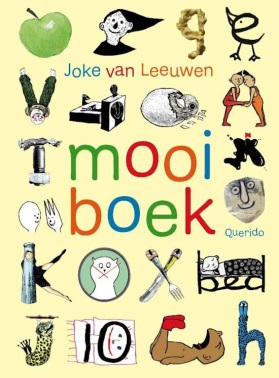 Copyright ©Success for All. Alle rechten voorbehouden
Les 9
Mooi boek
Stap 1:	Woorden van de week 





Stap 2:	Toets
Zelf	Oefenen voor de toets

	5 minuten
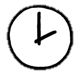 Zelf	Bladzijde 82 t/m 84 lezen en de toets 	maken

	30 minuten

Klaar?	Woordrijtjes les 9 alvast oefenen
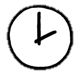 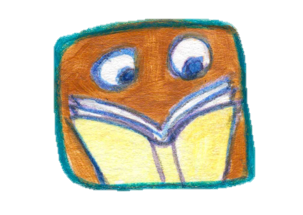 Copyright ©Success for All. Alle rechten voorbehouden
Les 9
Mooi boek
Stap 3: Terugblik en vooruitblik
Terugblik
> Toets


Vooruitblik
> Schrijfopdracht
> Team van de week
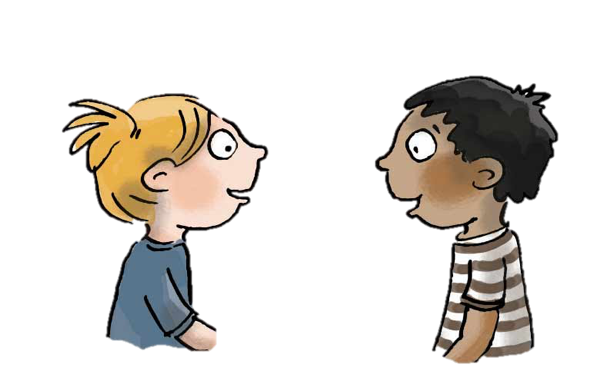 Copyright ©Success for All. Alle rechten voorbehouden
Les 10
Mooi boek
Doel van de les:
> Ik kan een verhaal schrijven met behulp van een woordweb.
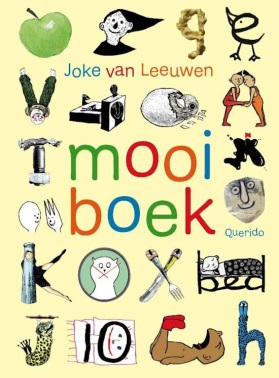 Copyright ©Success for All. Alle rechten voorbehouden
Les 10
Mooi boek
Stap 1: Schrijfopdracht
Zelf	Woordweb invullen
		
	10 minuten

Zelf	Kladversie werkschrift

	10 minuten

Maatje	Bekijk de verhaaltjes

Zelf	Netversie kopieerblad

	10 minuten

Klaar?	Woordrijtjes oefenen, tekening maken
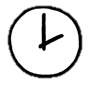 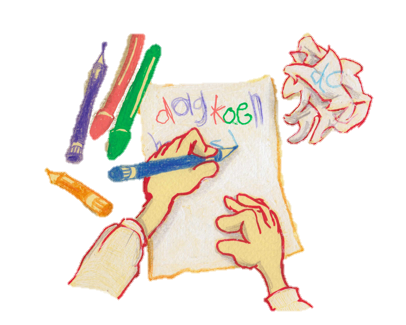 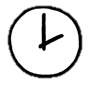 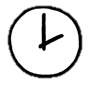 Copyright ©Success for All. Alle rechten voorbehouden
Les 10
Mooi boek
Stap 2: Terugblik en vooruitblik
Terugblik
> Woordbonnen
> Schrijfopdracht
> Samenwerken
> Punten en feedback
> Team van de week


Vooruitblik
> Nieuw boek
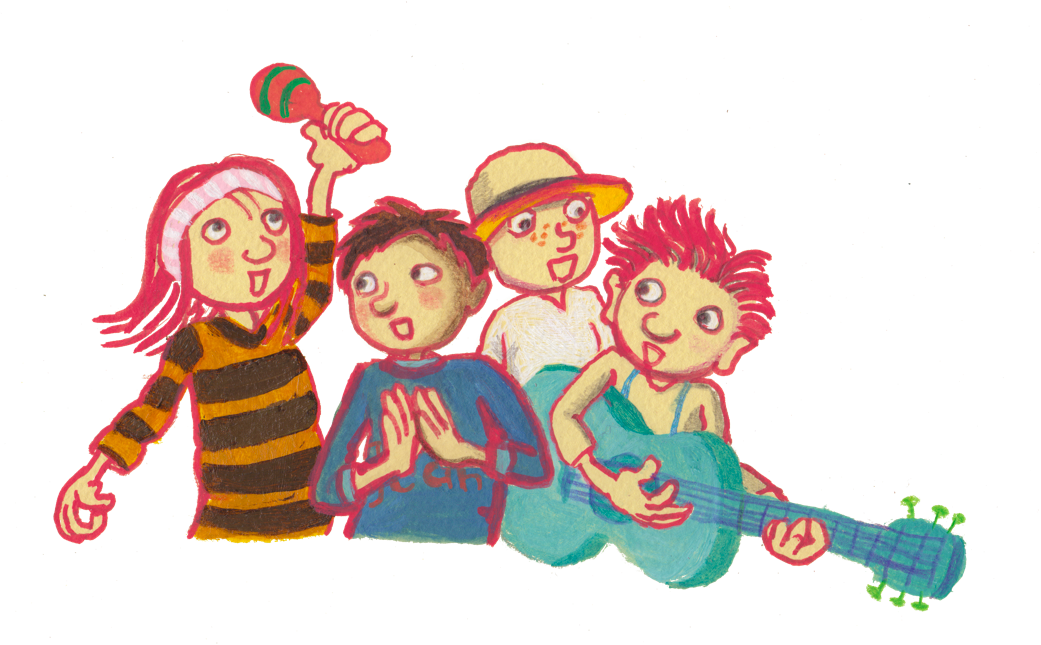 Copyright ©Success for All. Alle rechten voorbehouden